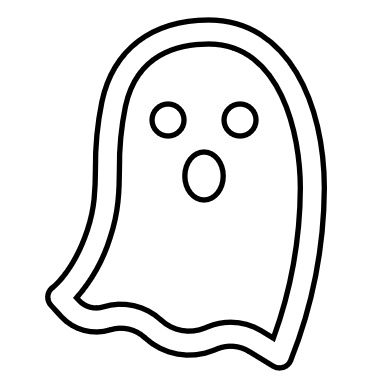 “How Are You Doing?” and Other Scary       Questions...2.0
Kim Curry,
Director of Graduate Student and Postdoctoral Support 
The Graduate School
October 10, 2024
[Speaker Notes: Karen introduce, why we are doing this…..]
October 10, 2024 – World Mental Health Day
This World Mental Health Day, WHO (World Health Organization) is uniting with partners to highlight the vital connection between mental health and work. Safe, healthy working environments can act as a protective factor for mental health. Unhealthy conditions including stigma, discrimination, and exposure to risks like harassment and other poor working conditions, can pose significant risks, affecting mental health, overall quality of life and consequently participation or productivity at work. With 60% of the global population in work, urgent action is needed to ensure work prevents risks to mental health and protects and supports mental health at work.
10/10/2024
World Mental Health Day 2024 (who.int)
2
“How Are You Doing?” and Other Scary Questions...2.0Goals Today
10/10/2024
3
Review of Spring 2024 Take Aways
10/10/2024
4
Ethic of Care – Definition Review
Ethic of Care is a feminist theory based in virtue ethics and developed by psychologist Dr. Carol Gilligan that believes:
Context can overrule some universal code of conduct.
Emphasizes interconnectedness of humanity, and
Places a moral significance on our relationships as ‘care givers’ and ‘care receivers.’
10/10/2024
5
Ethic of Care – Why Should We Care?
Overall, rates of self-reported depression and anxiety are six times higher among graduate students compared to those of the general population, and higher than their same-aged, college educated peers. 
Consistent with existing literature, results indicate that lack of funding, poor faculty mentorship, and institutional discrimination are related to depressive symptoms among graduate students. 

Susan T. Charles, Melissa M. Karnaze & Frances M. Leslie (2022) Positive factors related to graduate student mental health, Journal of American College Health, 70:6, 1858-1866
10/10/2024
6
Safe Conversation Starters...
10/10/2024
7
Safe Conversation Starters...continued
10/10/2024
8
Conversation Stoppers...
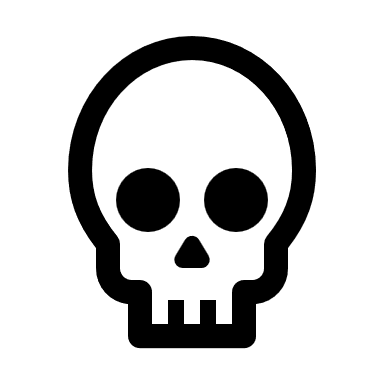 10/10/2024
9
The Significant Role of the Advisor/Mentor:
For many graduate students, an advisor/mentor is their most significant relationship at the university.
10/10/2024
10
Advisor vs. Mentor            Advisor & Mentor
"Each student in a graduate degree program must have a major advisor. Since consistency of direction is important, a durable relationship between the student and the major advisor should be formed as early as possible. The major advisor of any master’s or doctoral student is/are responsible for coordinating the supervisory work of the advisory committee." - 2024-2025 UConn Graduate Catalog
“Mentorship is a professional, working alliance in which individuals work together over time to support personal and professional growth, development, and success of the relational partners through the provision of career and psychological approach” - Center for Improvement of Mentored Experiences in Research (CIMER)
10/10/2024
11
Scary Questions – Advisor/Mentor to Graduate Student
If you want to ask, "How do you not know this?"
Recognize what you as the advisor/mentor might be feeling.
Seriously consider what the student could be feeling.
Think about what question would be more appropriate to ask? 
Examples, Is this new material for you? How can I help you better grasp this concept? Would you like additional material to review for this concept, technique?
What resources COULD the student need or benefit from connecting with?
How do you not know this?
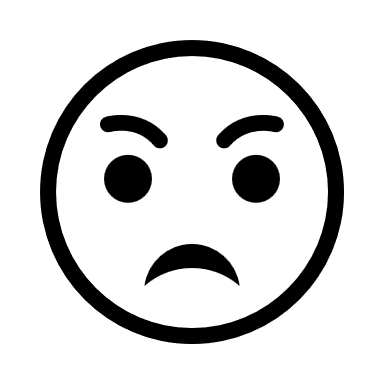 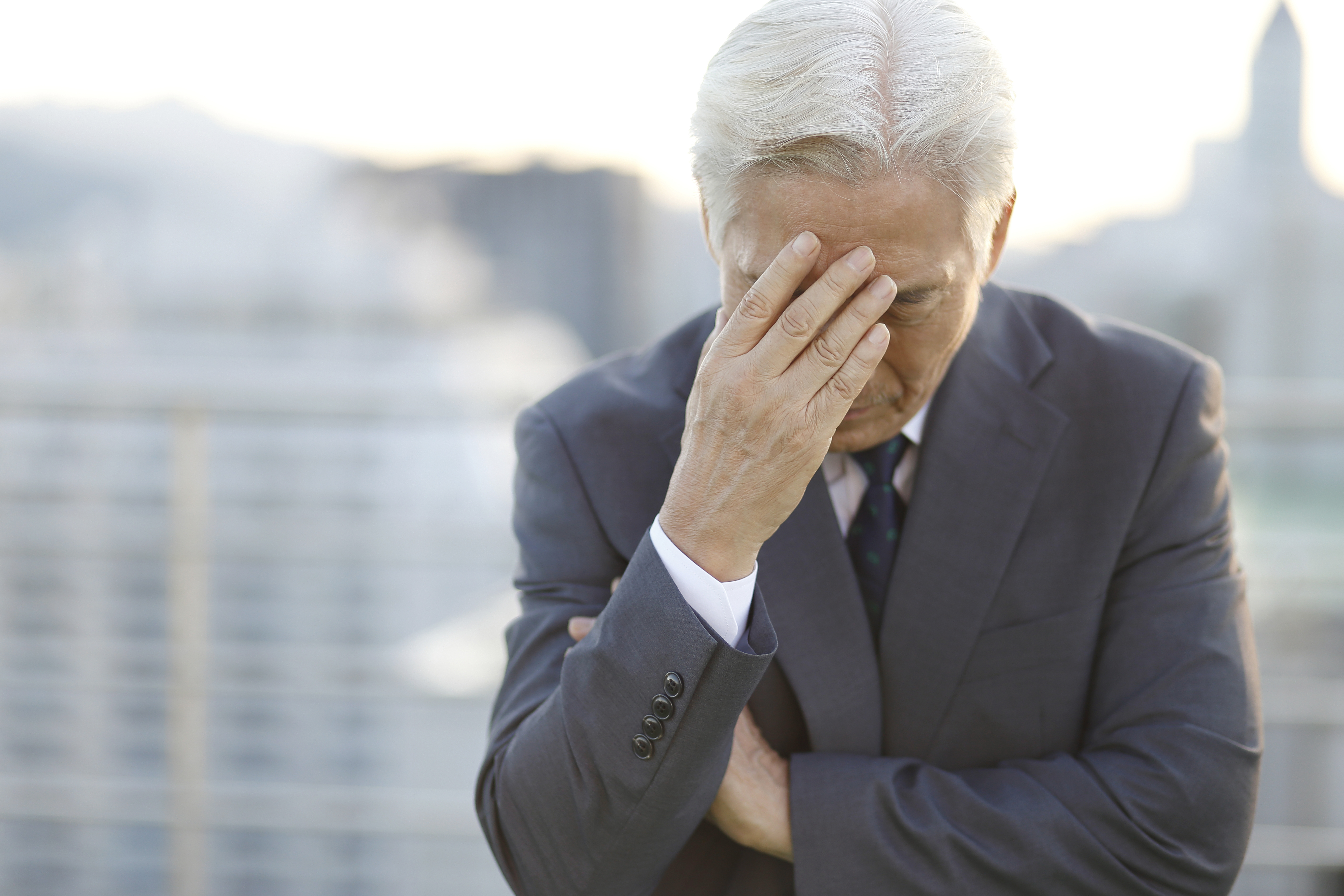 [Speaker Notes: Let's reframe inappropriate scary questions/conversation stoppers into more appropriate scary questions/conversation starters.]
Scary Questions – Advisor/Mentor to Graduate Student
If you want to ask, "Where did you learn that from?"
Recognize what you as the advisor/mentor might be feeling.
Frustration, disappointment, confusion
Seriously consider what the student could be feeling.
Inadequate, imposter syndrome
Think about what question would be more appropriate to ask? 
Example: Based on your experiences, how has this technique proven beneficial to utilize?
What resources COULD the student need or benefit from connecting with?
Other more senior graduate students. 
Postdocs
Where did you learn that from?
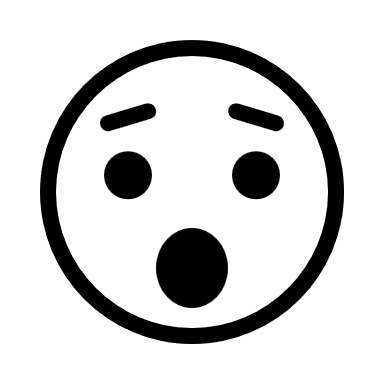 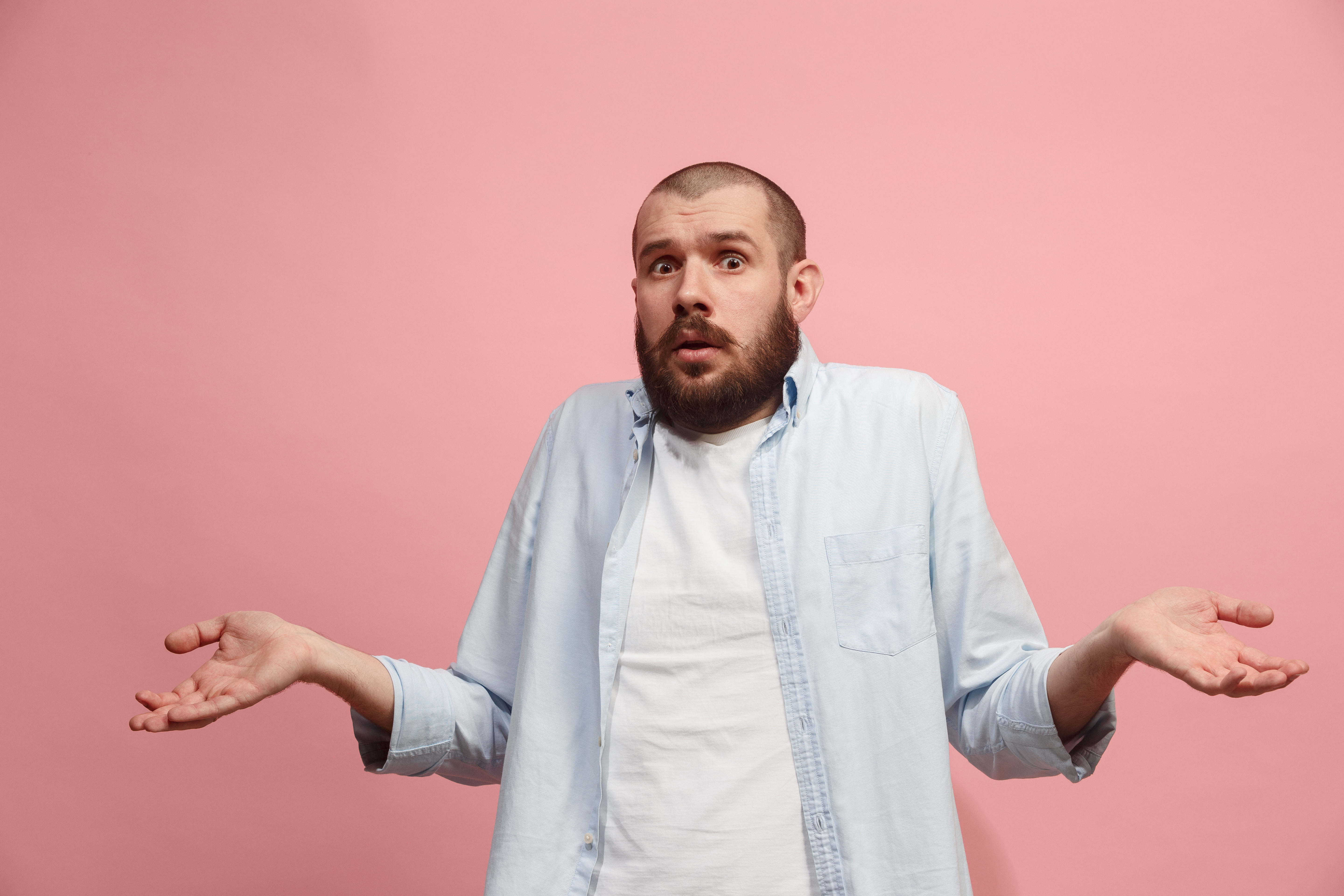 10/10/2024
13
Scary Questions – Advisor/Mentor to Graduate Student
If you want to ask, "Where are you on MY project?"
What could you, as the advisor/mentor be feeling?
Pressure of your own deadlines
Frustration about slow progress
What could the student be feeling if asked this question?
Like a failure or fraud
That their lives matter less than the progress of their advisor/mentor's career.
Think about what question would be more appropriate to ask? 
What resources COULD the student need or benefit from taking advantage of?
Where are you on MY project?
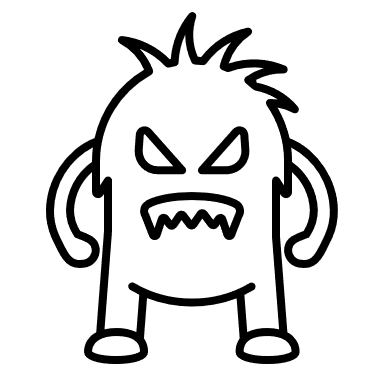 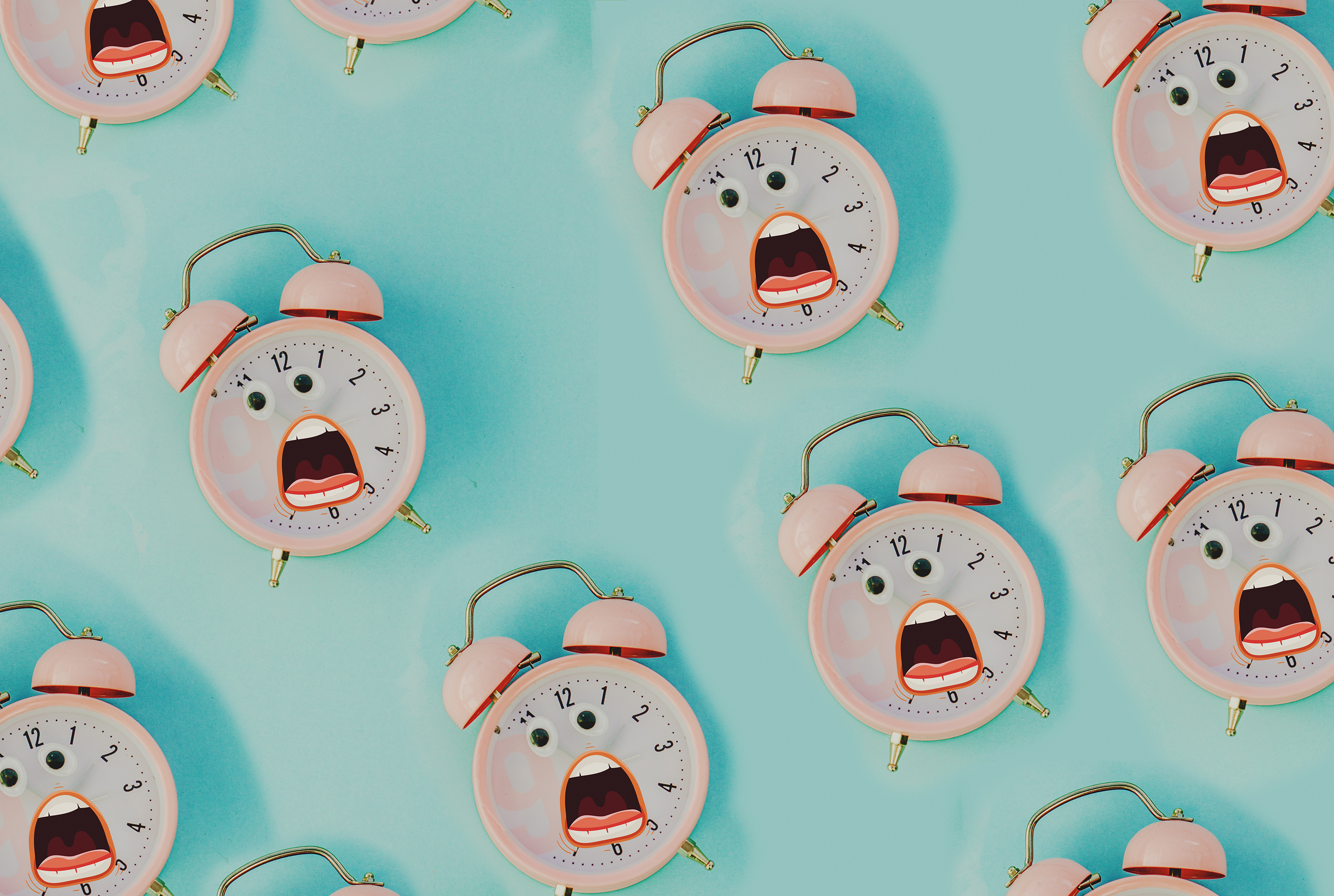 10/10/2024
14
Scary Questions – Advisor/Mentor to Graduate Student
If you want to ask, "Why aren't you further along?"
The advisor/mentor may want to consider if the work output schedule been clearly discussed with the student? 
What could the student be feeling?
Shame, fear of disappointment, overwhelmed
Think about what question would be more appropriate to ask? 
What resources COULD the student need or benefit from connecting with?
Why aren't you further along?
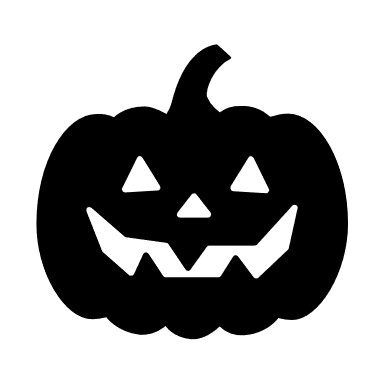 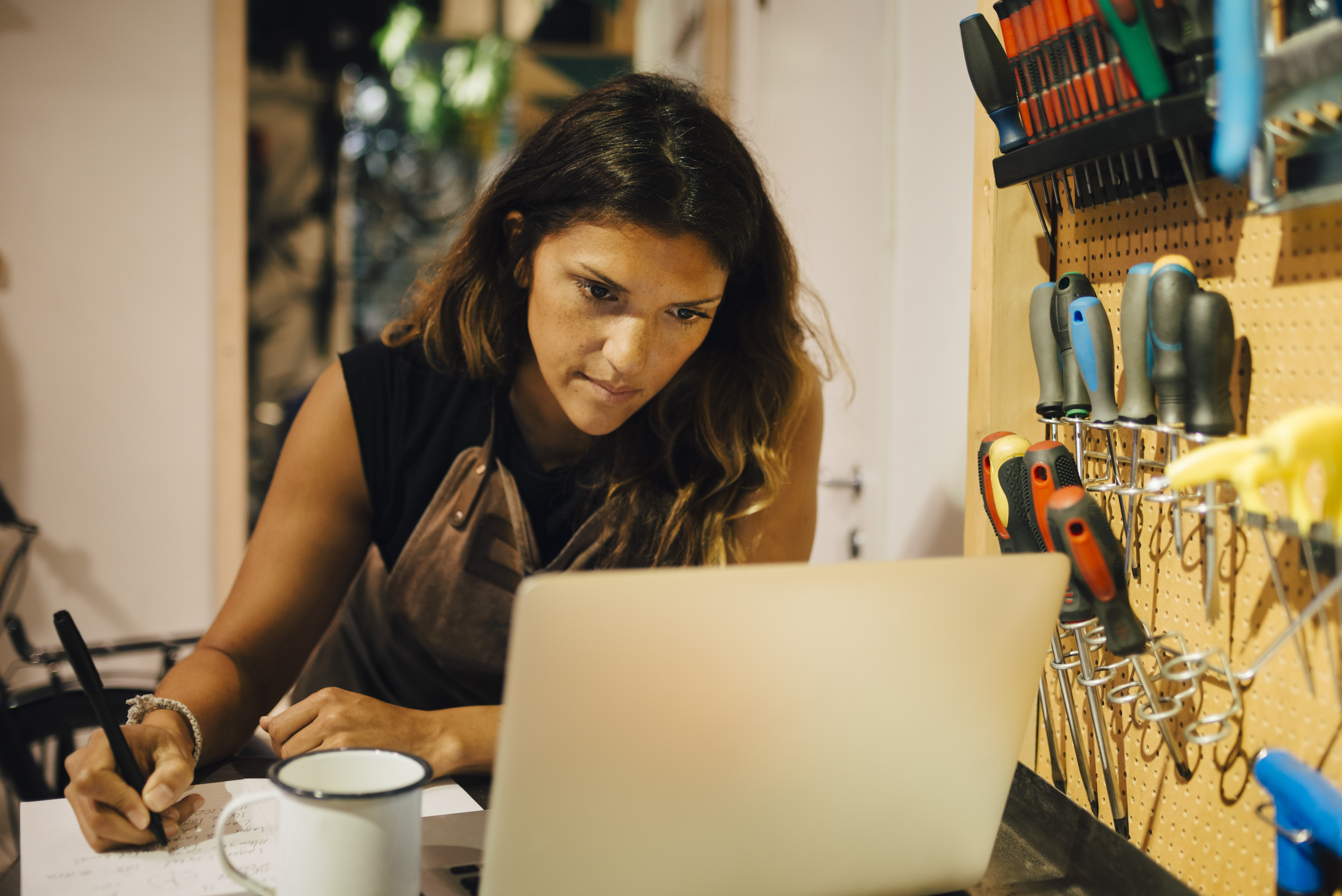 Scary Questions – Advisor/Mentor to Graduate Student
If you want to ask, "How do you not know what to do?"
What could the advisor/mentor be feeling?
What could the student be feeling?
Think about what question would be more appropriate to ask? 
What resources COULD the student need or benefit from connecting with?
The Individualized Development Plan (IDP)
CSD
SDD, Supplemental Description of Duties
How do you not know what to do?
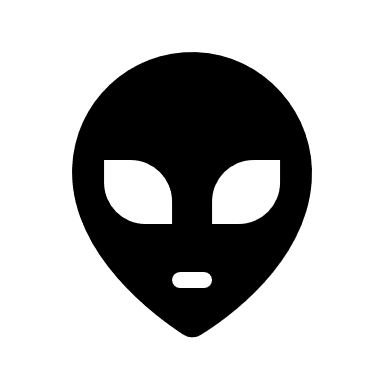 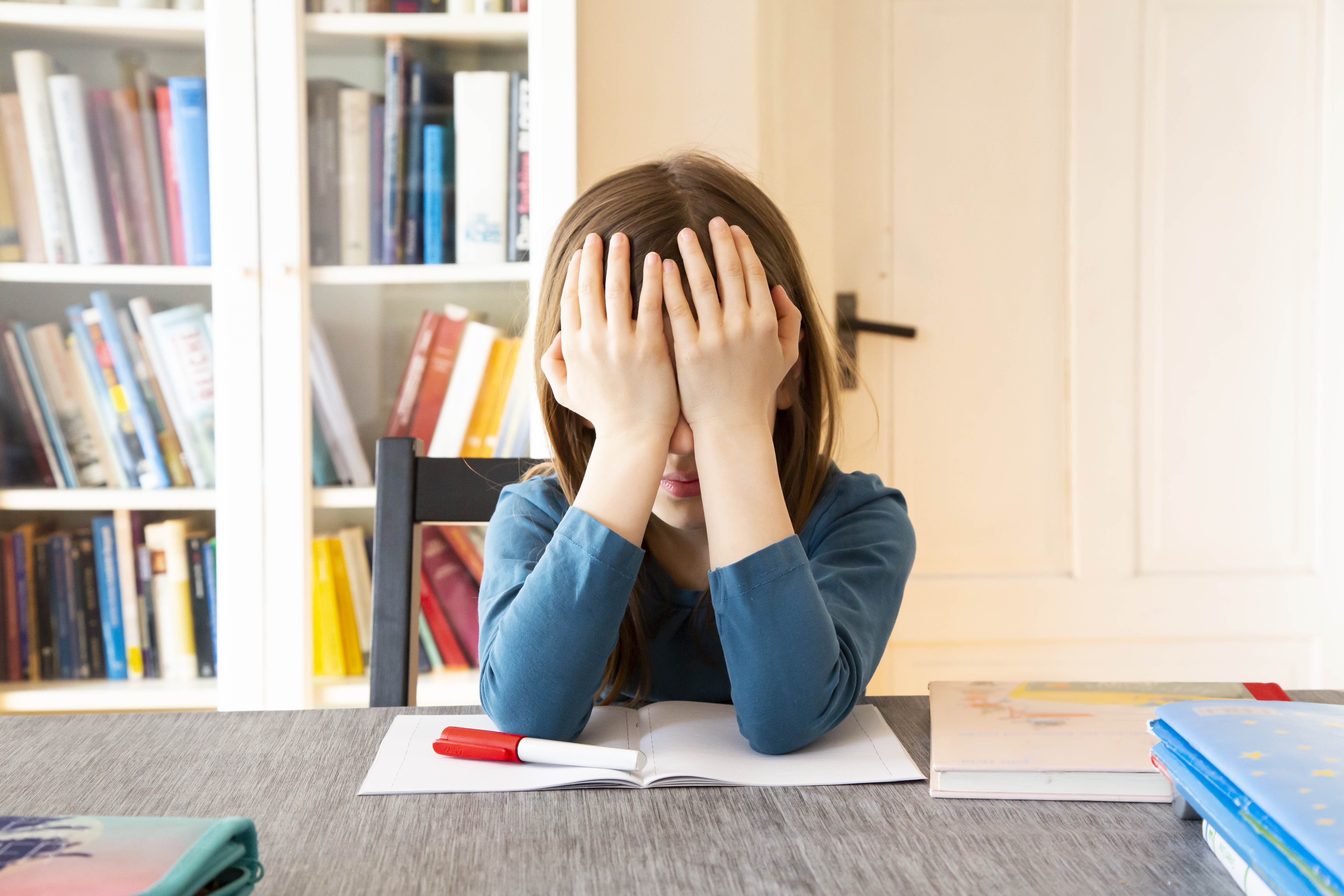 10/10/2024
16
UCONN RESOURCES for GRADUATE STUDENTS
The Graduate School (TGS): Members of The Graduate School Graduate Student and Postdoctoral Affairs (GSPA) Team are available for private conversations with you. When concerns arise, The Graduate School works with students, faculty, and staff to determine the best steps to take and the most beneficial resources for the given situation. Contacting the GSPA team is a great starting place for any graduate student concern, especially if you are not sure where to begin.   
Graduate students and postdoctoral scholars may make an appointment with Kim Curry, Director of Graduate Student and Postdoctoral Support, via Nexus.  
When academic leave is the best option for the graduate student, The Graduate School assists by having students complete the Voluntary Separation Notification form. Initiating the form will not commit a student to taking leave; it will allow Megan Petsa, Director of Graduate Administration, to gather the information needed to provide them with a detailed overview of the implications of academic leave.  
Timely Topics: Timely Topics is a series of learning opportunities for students, faculty, and staff to engage with subject matter experts on topics relevant to graduate education. While every session is open to all, The Graduate School offers three tracks (student, faculty, and administrative) to help registrants identify which sessions may be most relevant to their interests.
UCONN RESOURCES for GRADUATE STUDENTS
Student Health and Wellness (SHaW) is available to provide support to students who may be struggling. Mental Health Services are located on the 4th floor of Arjona (Storrs campus). 
Students can walk into SHaW for more immediate support or access BeWell, the 24/7/365 mental health support line which can be accessed here. 
“Let’s Talk” Mental Health Office Hours is a drop-in service available to students.  Visit here for dates, times, and locations. 
SHaW also provides a range of routine medical and mental health services to graduate students who pay the Student Health and Wellness Fee.  Should you have questions about available support, do not hesitate to reach out to SHaW at 860-486-4700 or visit the SHaW website. 
Ombuds Office: The UConn Ombud serves as a neutral resource providing confidential and informal assistance to staff, faculty, professional and graduate students and trainees of the UConn and UConn Health community to express concerns, identify options to address workplace conflicts, facilitate productive communication, and surface responsible concerns regarding university policies and practices. Contacting the Ombuds Office is completely voluntary, and students choose the course of action that is best suited for them.
UCONN RESOURCES for GRADUATE STUDENTS
Center for Students with Disabilities (CSD):  The CSD engages in an interactive process with each student and reviews requests for accommodation on a case-by-case basis. Depending on the nature and functional limitations of a student’s documented disability, they may be eligible for reasonable and appropriate accommodations. Sharing information about CSD with students can foster self-advocacy, particularly if mental health challenges are hindering their ability to be productive students.   
Human Resources and Employee Assistance Program (EAP): For graduate students holding GA-ships, you have access to additional resources and support beyond that which is available to them as students, including:   
The Employee Assistance Program (“EAP”), which provides, among other things, free counseling services.   
Workplace accommodations and GA Leave from employment that includes medical leave. Tiffanie Roback (tiffanie.roback@uconn.edu) can be contacted directly about workplace accommodations. Megan Stimson (megan.stimson@uconn.edu) and Cindy Drost (cindy.drost@uconn.edu) can be contacted about GA Leave.
UCONN RESOURCES for GRADUATE STUDENTS
Office of Student Care and Concern (OSCC): The Office of Student Care and Concern provides intervention and support for students in distress and present as a threat to self or others.  The office coordinates a response balancing the needs of the student with the University community's safety and welfare. If you are concerned about a student who is in distress, please submit a Care Team Referral form.  In an emergency where immediate attention is needed, please call 911.
UCONN RESOURCES for GRADUATE STUDENTS
Academic Achievement Center (AAC): The Academic Achievement Center provides academic coaching, mentorship, workshops/presentations, and supplemental instruction for students seeking to improve or maintain academic success. With resources for regional campuses as well as the Storrs campus, students can find best practices for note taking, maximizing online classes, managing time, and organizing deadlines and other deliverables.   
Quantitative Learning Center (Q Center):   The Q Center keeps a concise list of private tutors in Math, Physics, Chemistry, and Statistics who are available for fee-based service. Graduate students are encouraged to conduct their own research about the qualifications of private tutors not screened or vetted by the Q Center. The list of private tutors is maintained by the Q Center in cooperation with other units at UConn as a service for students.   
Writing Center: The Writing Center is a welcoming space where students and tutors collaborate on writing projects. The Writing Center stands by the belief all students are writers. Students may bring any type of writing—academic, civic, personal, and multimedia texts—at any stage in the composing process and receive support.
10/10/2024
21
Scary Questions – Advisor/Mentor to Graduate Student
Being an advisor/mentor is not easy. It is a calling – a noble vocation. 
Managing advisees/mentees becomes more challenging when it feels necessary to ask "scary" questions. With most positive intentions, consider the Ethic of Care and the connectedness human beings, then adjust your approach, if necessary, to consider your feelings, and those of your advisees/mentees. There is a path forward.
Thank you for role you play in maintaining a healthy and productive graduate community. 
If you need support in sorting through the numerous resources available to students, The Graduate Student and Postdoctoral Affairs team is glad to assist. 
Have a fantastic semester!
10/10/2024
22
QUESTIONS?
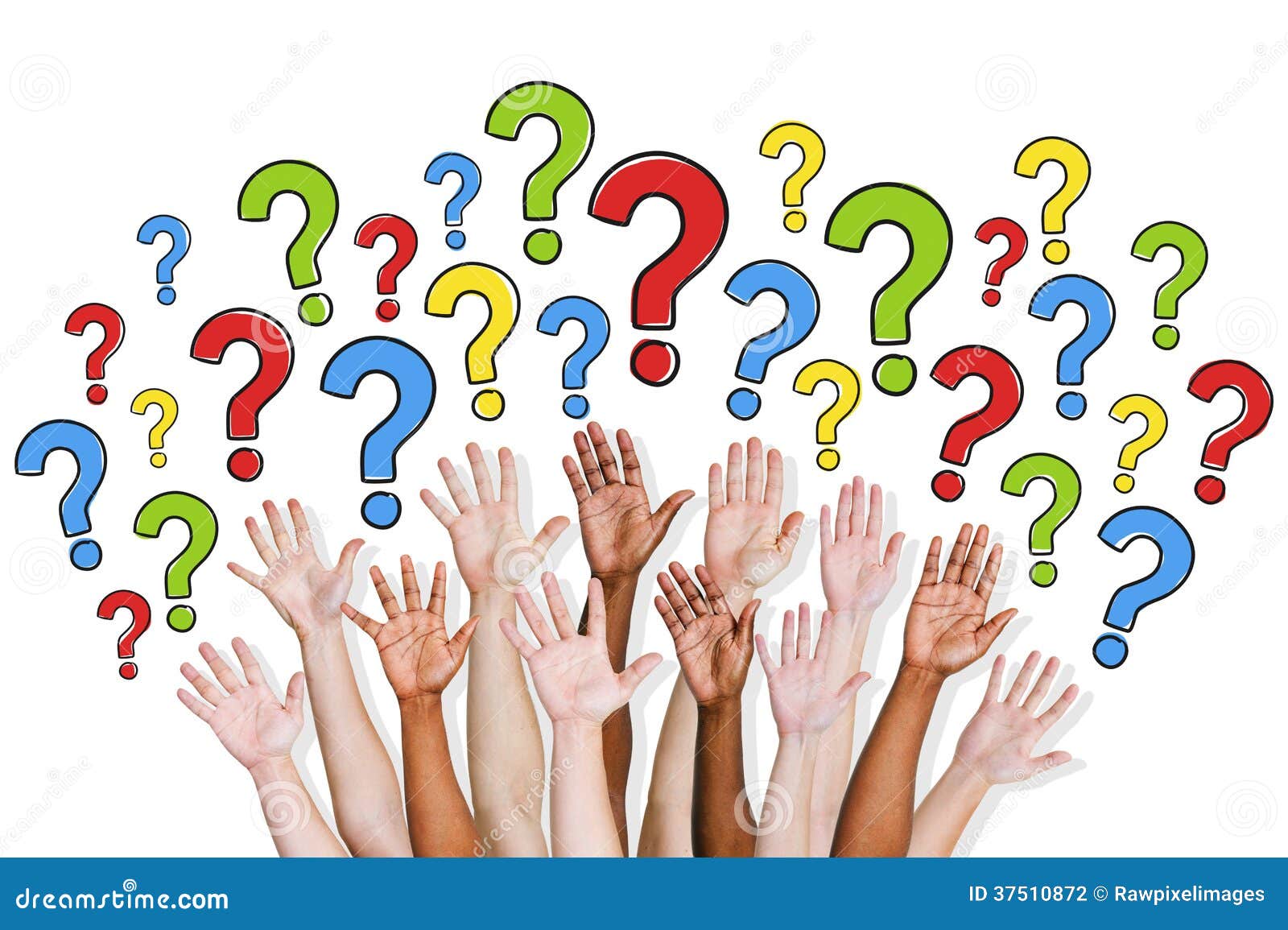 10/10/2024
23